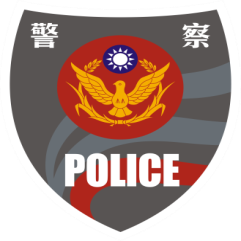 公職人員財產申報實務承辦人作業（含通知、受理作業形式審核、實質審核與前後年度比對實務）
時間：101年9月
          講師：警政署政風室
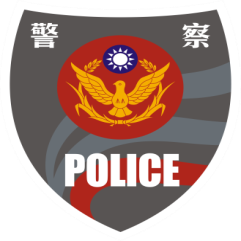 課程大綱
財產申報通知作業
發現申報人逾期申報之處理方式
受理申報及形式審查作業
彙整年度實質審核抽籤名冊
實質審核實務
申報不實報請裁罰案之應行注意事項
前後年度比對實務
承辦人辦理業務應注意事項
財產申報通知作業1
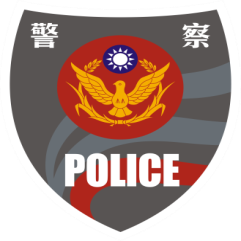 一、確認機關內申報義務人範圍，並製作本單位應申報財產人員名冊
1.確認機關內申報義務人範圍
公職人員財產申報法第2條第1、2項所指之公職人員。
各級警察機關申報財產人員職稱表（如非擔任職稱表所明訂之職務，但實際為辦理採購或會計之業務主管，亦須申報。 ）。

2.製作本單位應申報財產人員名冊，並隨時進行申報人基本資料維護
財產申報承辦人，於應申報財產人員異動時，應立即於網路後台管理系統進行（A101）申報人基本資料維護之新增、修改、機關變動及維護。
與人事室協調，應申報職務有異動，人事派令上應加註“請向所屬機關政風或督察單位洽詢是否應依規定辦理財產事宜申報”等事項，並副知政風或督察單位。
財產申報通知作業2
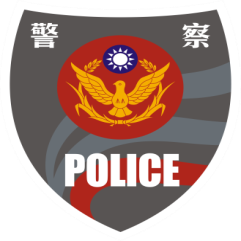 二、確認各申報義務人之申報類別及申報期間
定期申報：每年11/1～12/31間申報
就到職申報：就到職3個月內申報
代理兼任申報：代理滿3個月後之3個月內申報
卸離職申報：卸離職後2個月內申報
解除代理/兼任申報：解除代理/兼任2個月內申報

★請注意申報類別或申報期間競合之規定
1.可免除年度定期申報之情形（公職人員財產申報法第3條第1項）：
同一年度已辦理就到職申報者，免為年度之定期申報。
同一年度已辦理代理兼任申報者，免為年度之定期申報。
財產申報通知作業3
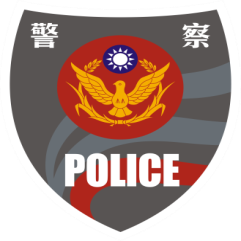 2.各申報類別之申報期間競合時，應選擇何種申報類別？
★選擇何種申報類別，則申報期間依該申報類別之規定。
★就到職申報與卸離職申報期間未競合者，需分別辦理申報。
財產申報通知作業4
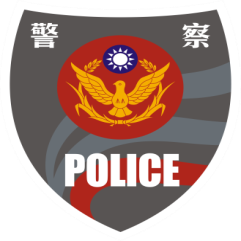 三、書面通知申報人申報

本於服務性質，請以書面通知申報人於申報期限內進行網路申報，以免申報人逾期申報或申報不實。

書面通知內應載明下列事項（詳附錄-公文範本）
  1.申報人之申報類別及申報期間（含法源依據）。
  2.逾期申報（未遵期申報）之罰鍰規定。
  3.申報日如何選擇。
  4.申報方式：紙本申報或網路申報
 （註：警政署自99年11月1日起，採全面網路申報。） 
  5.檢附公職人員財產申報表填表說明或財產申報宣導教材。
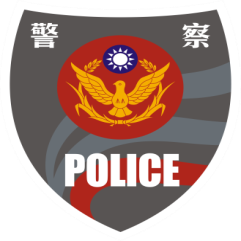 財產申報通知作業5
四、請承辦人落實書面通知作業

邇來迭有申報義務人於說明未遵期申報之理由時，主張係未獲政風單位通知申報或未被告知明確之申報期間導致逾期申報，為避免類似情形發生，請申報人落實書面通知作業，以免申報人受罰，並證明已善盡承辦人輔導作為。
書面通知後，應隨時注意申報人之申報狀態，如申報期限將屆卻仍未申報，請再次通知其儘速辦理申報（書面或口頭均可）。
★申報人之申報狀態查詢（C）、各類報表產製作業（D103-105逾期人員表、3日/10日後逾期表）：詳網路後台管理操作系統講義。
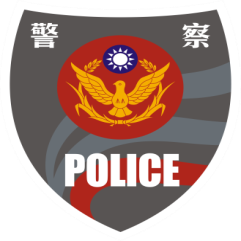 發現申報人未遵期申報之處理方式1
1.再次以書面通知申報人申報，並載明下列事項（詳附錄-公文範本）：

告知未遵期申報及相關罰鍰規定。
（公職人員財產申報法第12條第3項：有申報義務之人無正當理由未依規定期限申報者，處新臺幣6萬元以上120萬元以下罰鍰。）
限期繳交紙本申報表
（逾期申報者，無法使用網路申報，只能以使用紙本申報表申報）。
以書面說明未遵期申報之原因。
（以判斷是否為「無正當理由未依規定期限申報」。）
發現申報人未遵期申報之處理方式2
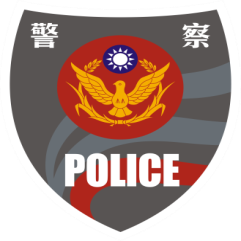 2.逾期申報者，政風機構應就其有無正當理由不為申報之情事進行審查：
（1）下列情形非正當理由
公務繁忙。
不知申報期間之規定。
受理申報機關未通知申報
按公職人員財產申報法是課予申報人申報義務，除非其能舉證逾期申報可完全歸咎於受理申報機關，否則不能因此免責。
申報期限將屆時，發生偶發事件。

（2）目前法務部廉政署認為：確有長達3個月或2個月不可抗力事件導致無法申報才算正當理由。
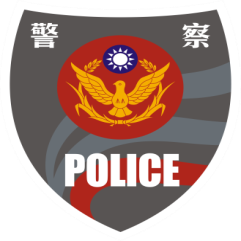 發現申報人未遵期申報之處理方式3
3.無正當理由逾期申報或未申報：
認定申報人無正當理由逾期申報或經2次以上書面通知申報仍拒不申報時，應檢附下列資料報請內政部政風處審查後 (各級警察機關先陳報警政署政風室)，送法務部處理：

逾期申報/未申報案件摘要表（各級警察機關部分由警政署政風室填寫）。
逾期申報/未申報裁罰陳報單（各級警察機關部分由警政署政風室填寫）。
申報人說明之資料或紀錄。
通知申報人申報之相關資料。
是否初次申報之證明。
其他相關資料（派令、收件證明等）。
逾期申報/未申報案件裁罰陳報單
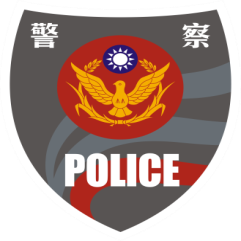 逾期天數越多，裁罰額度越高。
實務案例：林○○案，逾申報期限235日，罰鍰120萬元
逾期申報/未申報案件摘要表
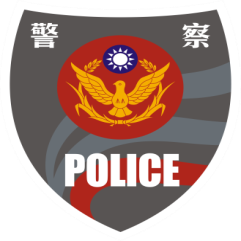 未依規定期限申報說明表（參考格式）
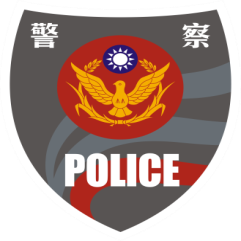 受理申報及形式審查作業1
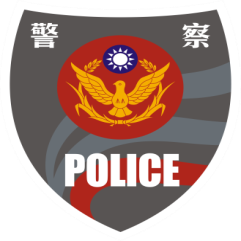 一、受理申報
1.網路申報：網路申報系統自99年11月起上線（警政署並同時實施全面網路申報）：
承辦人務必先至後台管理系統新增（維護）申報人之基本資料，以免申報人無法登入系統或無法上傳申報資料。
至後台管理系統（B101）確認申報人是否上傳申報資料（採網路申報者，無庸繳交紙本申報表）。
請申報人自行下載及留存電子收據。
受理申報及形式審查作業2
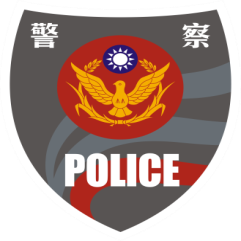 2.紙本申報：申報人以紙本申報時，如申報表不符合規定格式者（如以舊表申報），不予受理。申報表符合規定格式者，應先就下列項目審查（公職人員財產申報資料審核及查閱辦法第4條）：
基本資料是否填寫完整
增、刪、塗改處是否蓋章或簽名。
手寫者字跡是否清晰
首頁是否填寫申報日，末頁是否填寫受理申報機關及交件日並簽名蓋章。
欄位空白處是否填載總申報筆數：0筆。
→（1）符合者，收受申報表，開立收據予申報人。
  （2）不符合者，通知限期補正，逾期不補正者，受理機關製作書面紀錄留存。

警政署採全面網路申報，於下列情形始例外收受紙本申報表
（1）未遵期申報者（因網路申報系統設計為逾期即無法上傳）。
（2）特殊情形無法以網路申報者（須事先陳報警政署核可）。
受理紙本申報者需填寫形式審核單
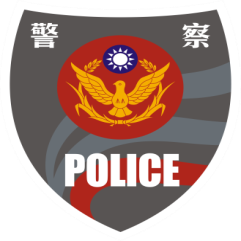 申報人以網路申報時，承辦人無庸填寫形式審核單，因網路申報系統有設置基本檢查功能，漏掉必填項目就無法新增成功
受理申報及形式審查作業3
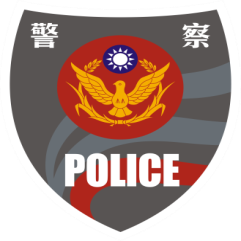 二、請承辦人落實進行申報表（網路、紙本）各財產項目之形式審查，以發現申報人可能申報不實之明顯錯誤，並提醒申報人及時補正，避免申報不實而受罰，注意事項如下：

申報日（如卸離職之申報日只能選擇卸離職日）
土地及建物（是否只報土地或漏報房屋基地？）
存款、有價證券、債務等（如均填寫整數表示未善盡查詢義務）
保險（如保險名稱是否完整）
若發現申報人申報表上所有財產欄位都空白或完全未申報配偶名下財產，可向申報人確認是否所有財產都未達申報標準。
1.定期申報與就到職申報之申報日須為申報期間內之任1日。
2.卸離職申報/解除代理申報之申報日須為卸離職日/解除代理日。
3.申報日不等於交件日。
受理申報及形式審查作業
1.審查項目：申報日與基本資料
應勾選正確之申報類別
應填寫具有申報身分之服務機關及職稱
。
18
(一)土地
登記取得時間如僅相距申報日幾年，且登記原因為買賣者，大多會有房屋貸款。
原則上有申報建物，同一地段就會有土地。但有土地者，同地段不一定有建物(例如林地農地)。
(二)建物
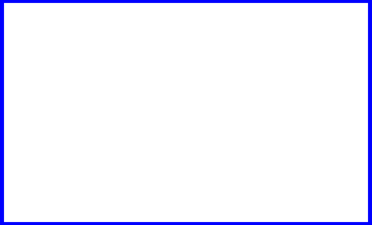 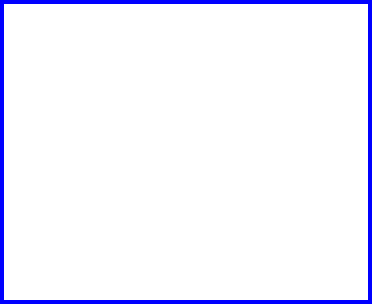 5年內取得者須填寫取得價額
19
[Speaker Notes: 「不動產」指具所有權狀或稅籍資料之土地及建物。]
（三）船舶
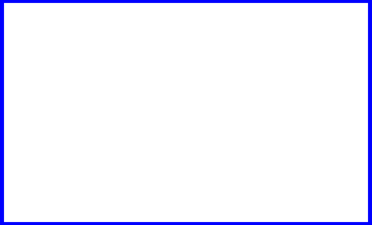 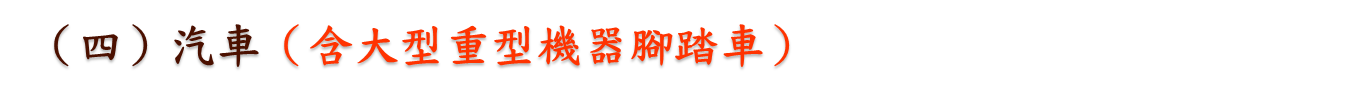 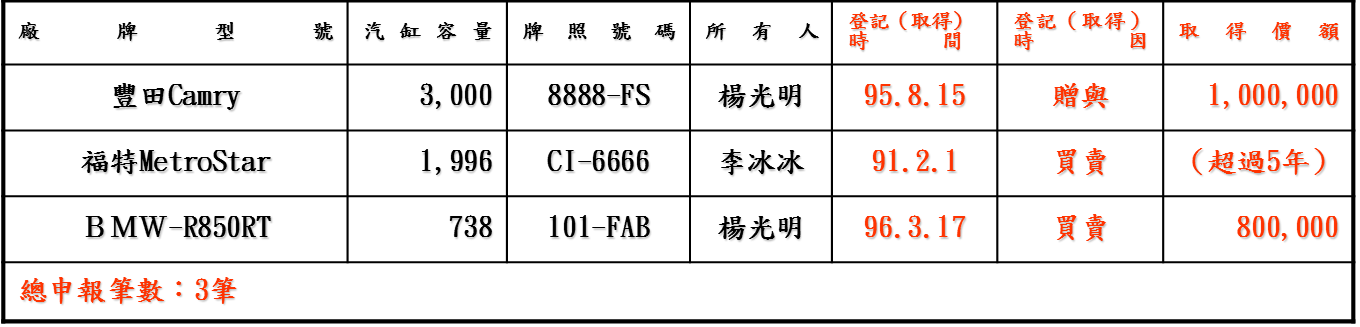 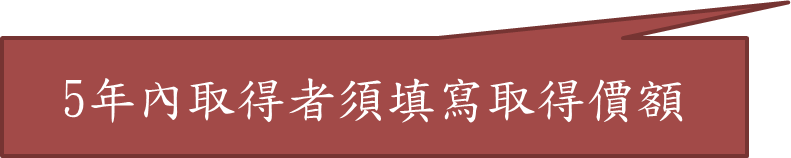 （五）航空器
20
以下各項達申報標準者應逐筆申報，未達申報標準者，亦可逐      筆申報(申報人自我保障)（六）現金（指新臺幣、外幣之現金或旅行支票）（總金額：新臺幣2,520,000元）
（七）存款（指新臺幣、外幣之存款）（總金額：新臺幣2,425,838元）
活存餘額大多非整數，金額應準確至個位數
有定期存款者，應一併申報利息
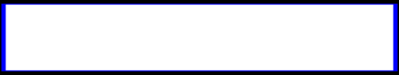 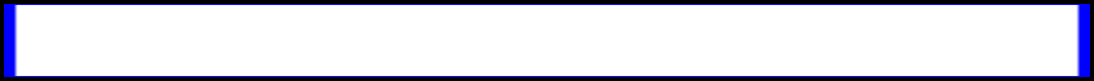 只申報優存本金，可能漏報利息
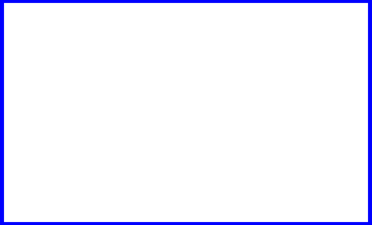 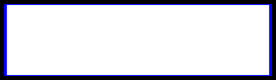 存款餘額大多非整數， 申報人可能未確實查詢餘額。
21
[Speaker Notes: 1.「現金」指申報日所持有之新臺幣、外幣之現金或旅行支票。 
2. 「其他具有相當價值之財產」指礦業權、漁業權、專利權、商標專用權、著作權、黃金條塊、黃金存摺、衍生性金融商品、高爾夫球證及會員證、植栽等可轉讓且具交易價值之權利或財物。「衍生性金融商品」指期貨、選擇權等由利率、匯率、股價、指數、商品或其他利益及其組合等所衍生之交易契約。
3.珠寶、古董、字畫及其他具有相當價值財產之價額，有掛牌之市價者，以申報日掛牌市價計算，無市價者，以已知該項財產之交易價額計算。專利權及商標專用權應參照經濟部智慧財產局所核發該類證書記載內容填寫。]
（八）有價證券                  （總價額：新臺幣10,246,080元）
1.股票（總價額：新臺幣1,630,000元）
票面價額一律為10元。
股票發行機構常會進行增資、減資、配發紅利等行為，除非股票為新買入，否則申報日當天之股數大多非整數。
2.債券（總價額：新臺幣1,000,000元）
22
[Speaker Notes: 1.「有價證券」指股票、存託憑證、認購（售 ）權證、受益證券及資產基礎證券、國庫券、債券、基金受益憑證、商業本票或匯票或其他具財產價值且得為交易客體之證券。例：某甲有「嘉裕」股票五萬股計新台幣五十萬元、「寶來一」債券一張計新台幣十萬元、保德信科技島基金一萬單位計新台幣二十五萬元、「福雷電」存託憑證一萬單位計新台幣十萬元、「群益B2」認購權證十萬單位計新台幣三萬元、「國泰R1」不動產投資信託受益證券一萬單位計新台幣十一萬元，合計其有價證券類總額為新台幣一百零九萬元，業達該類應申報之標準新台幣一百萬元，故某甲須就全部之有價證券為申報。 
2. 「股票」包括上市（櫃）及其他未上市（櫃）之股票。股票之價額以其票面價額計算。 
3. 「債券」指具有流通性、表彰債權之借款憑證，由發行人以直接或間接方式向投資大眾籌措建設經費或營運所需資金，並相對負擔債務所發行之有價證券。　　國庫券、債券之價額以其票面價額計算。]
（八）有價證券
3.基金受益憑證 （總價額：新臺幣1,784,103元）
基金之單位數、淨值及現值大多非整數，申報人若填寫整數，可能誤植原始投資金額。
4.其他有價證券（總價額：新臺幣210,000元）
23
[Speaker Notes: 1. 「基金受益憑證」指集合投資人資金，交由投資信託公司管理投資，投資所得之盈虧分配予全體基金投資人之有價證券投資信託基金。　　基金受益憑證之價額，以其票面價額計算，無票面價額者，以申報日之單位淨值計算，無單位淨值者，以原交易價額計算。
2.「存託憑證」指股票發行公司委託國內外存託機構在市場發行，表彰存放於保管機構所保管之有價證券。存託憑證之價額以其票面價額計算，無票面價額者，以申報日之收盤價或原交易價額計算。
3.「認購（售）權證」指投資人有權利在特定期間內，以約定履約價格向發行人購入（賣出）一定數量之特定股票，或以現金結算方式收取差價之有價證券。認購（售）權證之價額以申報日之收盤價或原交易價額計算。
4.受益證券可分為不動產證券化受益證券及金融資產證券化受益證券。所稱不動產證券化受益證券，指受託機構為不動產投資（資產）信託基金而發行或交付表彰受益人享有該信託財產及其所生利益、孳息及其他收益之受益權持分之權利憑證或證書；所稱金融資產證券化受益證券，指特殊目的信託之受託機構依資產信託證券化計畫所發行，以表彰受益人享有該信託財產本金或其所生利益、孳息及其他收益之受益權持分之權利憑證或證書。所稱資產基礎證券指特殊目的公司依資產證券化計劃所發行，以表彰持有人對該受讓資產所享權利之權利憑證或證書。　　受益證券及資產基礎證券之價額以其票面價額計算，無票面價額者，以申報日之收盤價、成交價、單位淨值或原交易價額計算。
5.「國庫券」指政府調節國庫收支及穩定金融發行未滿ㄧ年之短期債務證券，發售方式及期限，由財政部洽中央銀行衡酌發行時之實際狀況訂定。國庫券、債券之價額以其票面價額計算。
6.「其他具財產價值且得為交易客體之證券」指本說明貳、各別事項第十至十五點以外之有價證券。其他具財產價值且得為交易客體之證券以其票面價額計算，無票面價額者，以申報日之收盤價、成交價、單位淨值或原交易價額計算。]
（九）1.珠寶、古董、字畫及其他具有相當價值之財產（總價額：新臺幣1,709,500元）
連動債應以原始投資金額申報。
2.保險
應填寫完整保險名稱
24
[Speaker Notes: 1.「現金」指申報日所持有之新臺幣、外幣之現金或旅行支票。 
2. 「其他具有相當價值之財產」指礦業權、漁業權、專利權、商標專用權、著作權、黃金條塊、黃金存摺、衍生性金融商品、高爾夫球證及會員證、植栽等可轉讓且具交易價值之權利或財物。「衍生性金融商品」指期貨、選擇權等由利率、匯率、股價、指數、商品或其他利益及其組合等所衍生之交易契約。
3.珠寶、古董、字畫及其他具有相當價值財產之價額，有掛牌之市價者，以申報日掛牌市價計算，無市價者，以已知該項財產之交易價額計算。專利權及商標專用權應參照經濟部智慧財產局所核發該類證書記載內容填寫。]
（十）債權                 （總金額：新臺幣1,200,000元）
（十一）債務（總金額：新臺幣3,839,989元）
申報日當日之債務餘額大多非整數，如申報人填寫整數，可能誤植初貸金額，或未確實查詢債務餘額逕填寫概數。
25
[Speaker Notes: 1.「債權」指對他人有請求給付金錢之權利，包括儲蓄互助社之備轉金；
2.「債務」指應償還他人金錢之義務，包括房屋、信用、融資、融券及理財短期借款等貸款或私人債務。
3.申報人負有債務者，應依申報日實際債務餘額申報。]
公開抽籤之前置作業-彙整102年度實質審核抽籤名冊
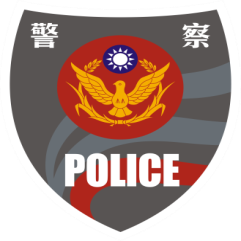 承辦人應於102年1月彙整好101年度（前一年度）之機關抽籤名冊，並注意如有申報人101年度無須向該機關辦理任何申報，則不用將該申報人編入101年財產申報名冊，以免申報人未於該年度申報卻被列入抽籤名冊或經2個以上機關重複列入名冊，情形如下：

情形1：申報人於101年10月月1日後就到職，選擇跨年度申報者（仍應予於3個月內申報，且申報日及交件日均為102年），應列入下年度名冊。
情形2：申報人雖擔任應申報職務，惟整年度均借調至其他單位  執行非申報職務者，無庸申報。

情形3：申報人職務異動，新舊職務均為應申報之職務，但受理機關變動，則向新機關辦理就到職申報即可。
情形4：申報人職務異動，但受理申報機關未變動，則至新機關辦理定期申報即可。
EX：甲為雲林縣警察局會計室主任，101年9月10日調任苗栗縣警察局會計室主任，則甲雖職務異動但前後職務均須申報，且實際受理機關均警政署政風室，年底向苗栗縣警察局辦理定期申報即可，無須向雲林縣警察局為任何申報，是以雲林縣警察局不用將甲列入名冊。
實質審查實務1
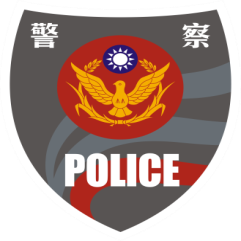 流程大綱
一、列印申報表
二、確認查核對象、建立查詢資料
三、發函至相關單位查詢查核對象之財產
四、分項審查、比對
五、製作彙整表
實質審查實務2
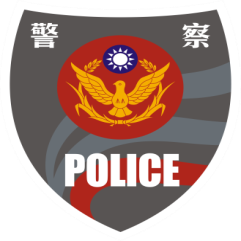 一、列印申報表：
    同一財產申報義務人於抽籤前（102年2月）上傳2份以上100年度財產申報表者，請以其所上傳最接近抽籤日期之1份財產申報表作實質審查。
二、確認查核對象，建立查詢資料
28
實質審查實務3
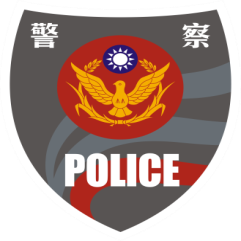 查詢對象表（以EXCEL檔建立）
上列格式之查詢對象表乃做為函查附件使用（不包括集保）
29
實質審查實務4
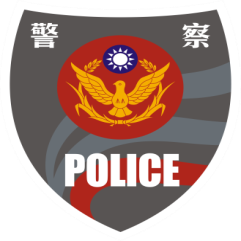 30
實質審查實務5
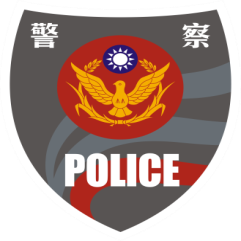 STEP2依查詢線索進行分項函查作業

1.不動產
依申報表內所登載之不動產資料、財稅資料中財產別欄登載為土地、田賦、房屋等資料，發函各該不動產座落轄區之地政事務所。

2.船舶、汽車、航空器
申報資料與財稅資料比對，如相符者，則不須進一步查詢。
依申報表內所登載之汽車資料、財稅資料中財產別欄登載之車籍資料，發函各該汽車所在地或查核對象戶籍所在地之監理機關（船舶向船籍港之港務局；航空器向交通部民用航空局查詢）。
實質審查實務6
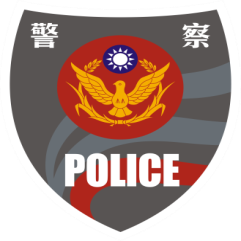 3.存款
依申報表內所登載之存款資料、財稅資料中所得別登載利息之資料，發函至各該金融機構總行查詢。
向金融機構查詢時，應一併查詢有無存款、債務、有價證券等金融商品資料。

4.有價證券
依申報表內所登載之有價證券資料、財稅資料中所得別登載信託專戶資料，發函至各該金融機構查詢。
查詢基金、債券、其他有價證券時，應於函文中註明請該機構一併提供單位數、淨值、匯率等資料。
實質審查實務7
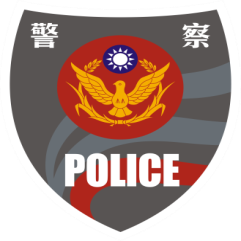 5.現金、珠寶、古董、字畫等難以查詢之財產
因查詢困難，免予查詢，逕行備查。

6.連動債
依申報表之資料，發函至相關金融機構（含投信公司）查詢原始投資金額。

7.保險
依申報表內所登載之保險資料、壽險公會提供之資料，發函相關保險公司、中華郵政查詢。
發函至保險公司時，應於函文中一併註明查詢保單借款、房屋貸款。
發函至中華郵政（指定查詢機構）時，應一併查詢存放款及保險資料。
函文中應請保險公司提供被查詢人作為要保人名下之儲蓄型、投資型、年金型等3類保險，並予以註明要保人、保險契約名稱、累積已繳保費。
實質審查實務8
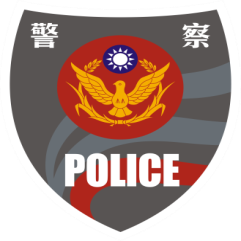 8.債務
依申報表內所登載之債務資料、集保公司保管帳戶各專戶客戶餘額表（SD23）中登載為融資或融券、不動產所有權狀上之他項權利部設定有抵押權等資料，發函至相關機構查詢。

9.事業投資
依申報表或財稅資料，發函至該事業投資公司查詢。

10.合會、私人債權、私人債務、私人投資
因較難查詢，故在申報人他項財產申報不實情形嚴重時，方須詳查，否則備查即可。
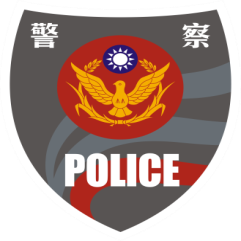 實質審查實務9
四、分項審查比對
 將申報表與各受函查機關（構）回函之資料逐一比對，有不符時，處理方式如下：
各級警察機關之申報人若有疑似申報不實之情形，應由警政署政風室復核後，統一請申報人說明。
不符之態樣若屬十分輕微，可不用請申報人說明。
五、製作彙整表
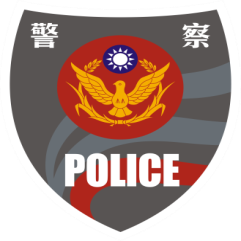 申報不實報請裁罰案之應行注意事項
1.給予申報人說明之機會，如申報人提出之說明及佐證可證明其無申報不實，政風機構應再進一步至相關機構查詢，以免影響申報人權益。

2.政風機構審查發現申報人有故意申報不實之情事者，應檢附下列資料，報請內政部政風處審查後，將審查結果送法務部處理：
申報不實案件摘要表（警察機關部分由警政署政風室填寫）
裁罰陳報單（警察機關部分由警政署政風室填寫）。
申報人說明之資料或紀錄。
申報人之申報表（含前1年度）。
申報不實案件之全部查調資料（依順序擺放）。
申報不實案件裁罰陳報單
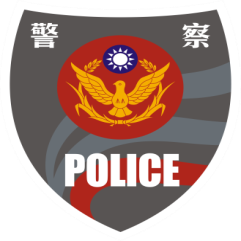 請參考廉政署之範例（詳附錄），依序以條列式填寫申報不實之項目。
申報不實案件摘要表
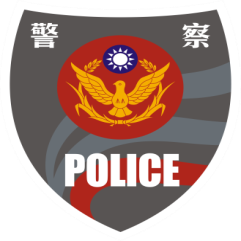 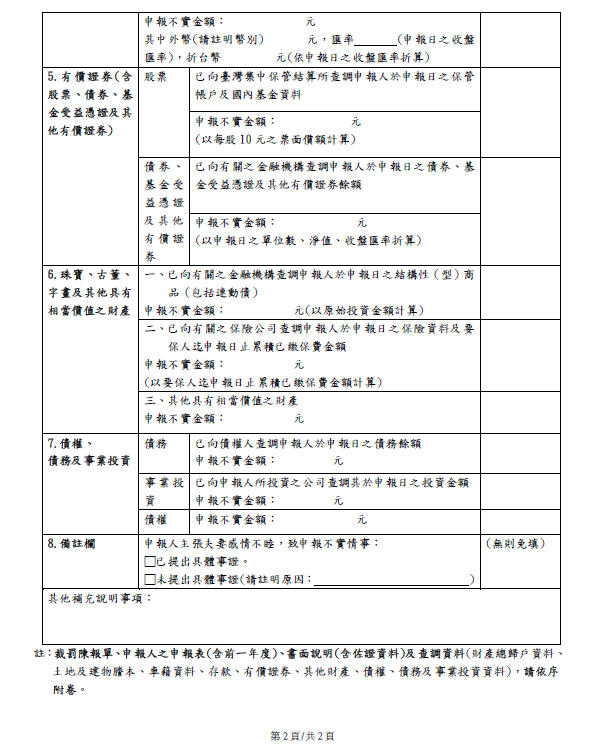 申報不實案件說明表
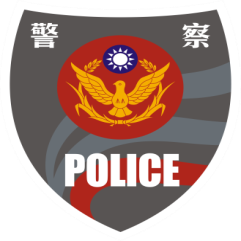 詳列出申報人疑有申報不實之項目，並檢附所查詢之資料供參。
前後年度比對實務1
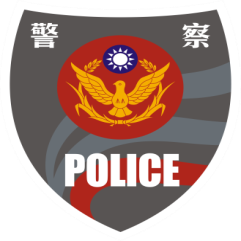 1.法源依據：
公職人員財產申報法第12條第2項
（前後年度申報之財產經比對後，增加總額逾其本人、配偶、未成年子女全年薪資所得總額一倍以上者，受理申報機關（構）應定一個月以上期間通知有申報義務之人提出說明，無正當理由未為說明、無法提出合理說明或說明不實者，處新臺幣15萬元以上300萬元以下罰鍰。）
2.實務操作：
法務部廉政署自100年度起，要求各機關於進行年度實質審核公開抽籤作業時，應另行抽出一定比例之申報人作為前後年度比對審查之案件。
前後年度比對實務2
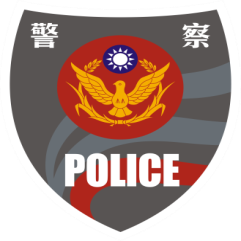 3.比對方式：採形式比對
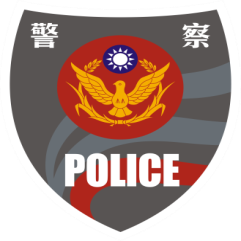 前後年度比對彙整表（目前廉政署無制式格式）
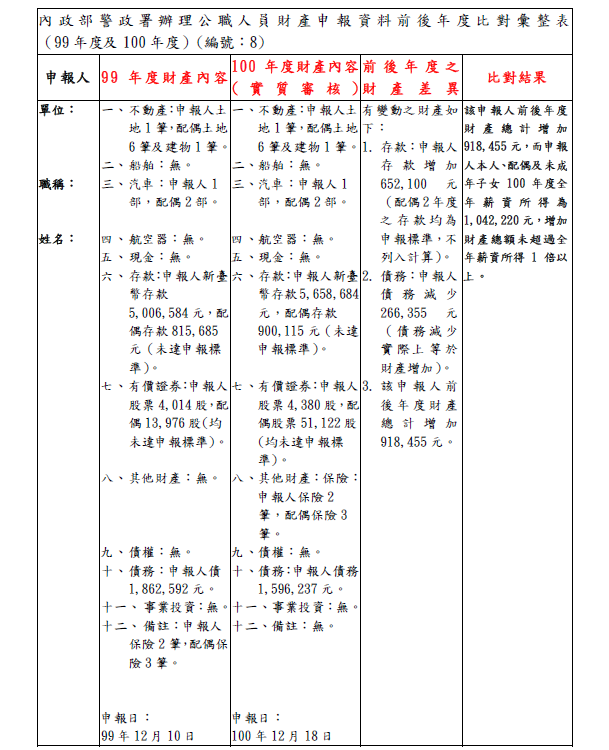 彙整表上應分為下列5區塊：
1.申報人基本資料
2.99年度財產內容
3.100年度財產內容（如有進行實質審核，則應填寫實質審核之結果）

4.前後年度之財產差異（即列出增加或減少之財產項目及金額，且不論有差異之財產項目為何均需列出）

5.比對結果（財產增加之總額有無超過全年薪資總額1倍以上）
前後年度比對實務3
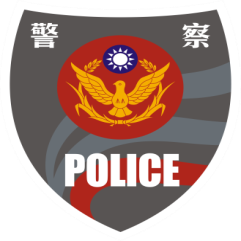 Q：前後年度比對，發現增加財產總額逾其本人、配偶、未成年子女全年薪資所得總額1倍以上之情形為何？
A：舉例→甲申報人本人、配偶及未成年子女全年度之 
   薪資總額為250萬，但是甲100年度及99年之申報情
   形如下：



★受理申報機關（構）處理方式：
應定1個月以上期間通知有申報義務之人提出說明，
無正當理由未為說明、無法提出合理說明或說明不
實者，報請法務部裁罰。 （參酌本法第12條第2項）
財產增加350萬元，超過全年薪資總額250萬1倍以上
100年度財產申報總額800萬
99年度財產申報總額450萬
43
前後年度比對實務4
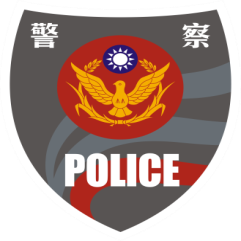 比對結果之處理方式
結果1：增加財產總額未逾其本人、配偶、未成年子女  全年薪資所得總額1倍以上。
處理方式：彙整表送內政部政風處審查

結果2：增加財產總額已逾其本人、配偶、未成年子女全年薪資所得總額1倍以上
處理方式：
1.若某1年度之財產內容為實質審核資料，為慎重起見，建議將99年度之財產資料也進行實質審核。
2.訂1個月以上期間請申報人說明。
3.說明結果
（1）無正當理由未為說明、無法提出合理說明或說明不實者→
     送內政部政風處審議後，報請法務部裁罰。
（2）說明合理→將申報人說明資料及彙整表送內政部政風處審查。
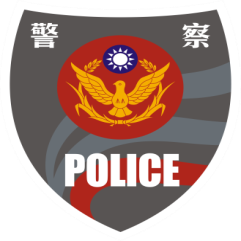 辦理財產申報業務之注意事項
1.善用網路資源
法務部廉政署/財產申報專區






警政署警政知識聯網/業務公告/政風室/財產申報
廉政署網站刊載1.相關財產申報法規
2.財產申報各類報表供參考及下載，請承辦人善加利用。
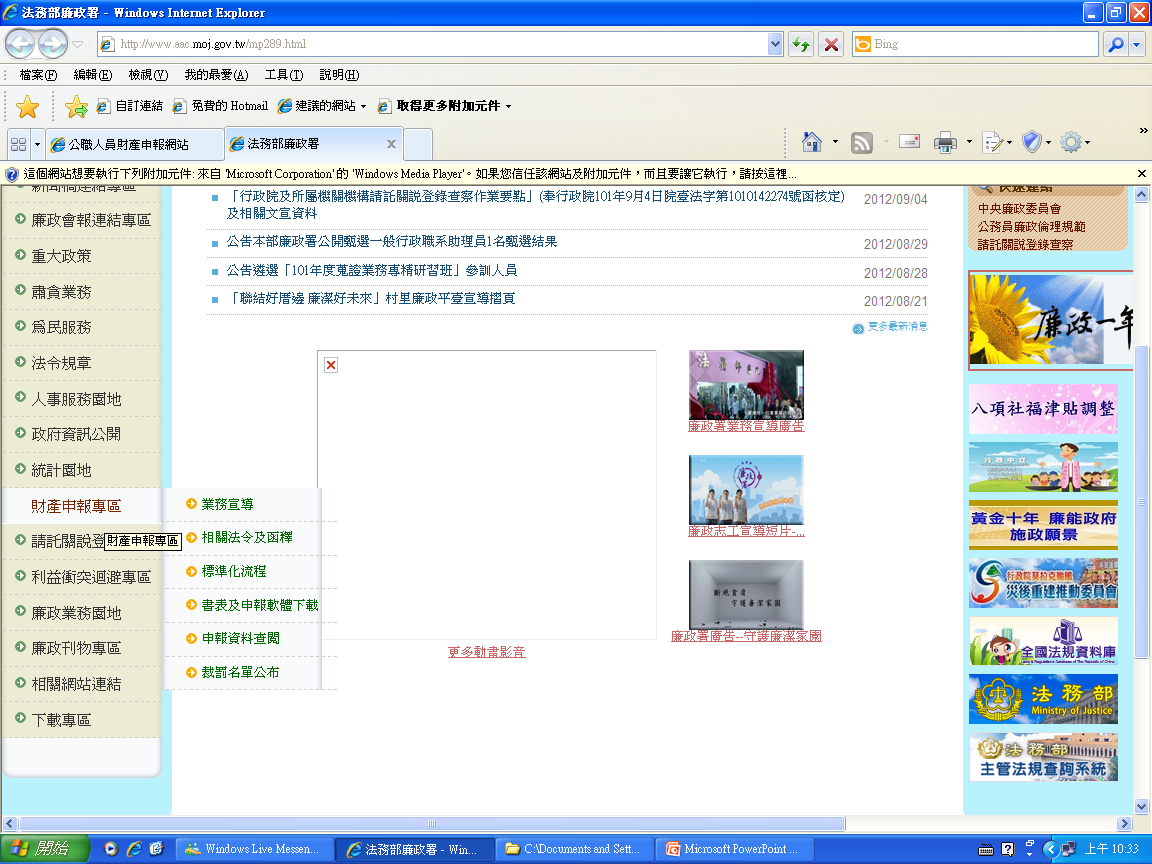 辦理財產申報業務之注意事項
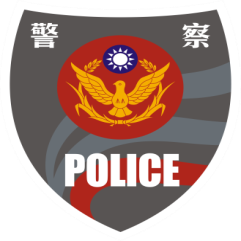 2.加強宣導並協助申報人申報
辦理財產申報業務時，應本於服務立場，除通知申報人申報財產，並協助申報人填報，以提高申報正確率，降低裁罰率，尤其警察機關申報義務人多，請加強宣導。
3.警政署自99年11月起採全面網路申報，請注意申報期間之規定，一旦逾期就無法進行網路申報。

4.財產申報業務交接之項目如下:
(1)後臺管理系統之帳號密碼。
(2)最近一年度宣導說明會之宣導講義。
(3)協辦人員講習之課程講義。
(4)其他相關業務處理進度、名冊及報表。

5.總局承辦人有變動時，請填寫承辦人異動通知表(參閱附錄4)，電子檔e-mail逕傳本室承辦人彙辦。
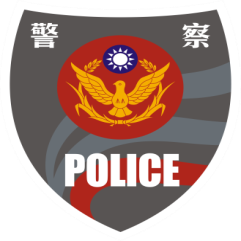 辦理財產申報業務如遇問題…
聯絡警政署政風室承辦人
自動電話:02-23578944
1.警用722-6342曾于玲科員
  Mail:linorya@npa.gov.tw
2.警用722-6343黃以甄科員
  Mail:wasiwa0608@npa.gov.tw